Das Führungsjahr
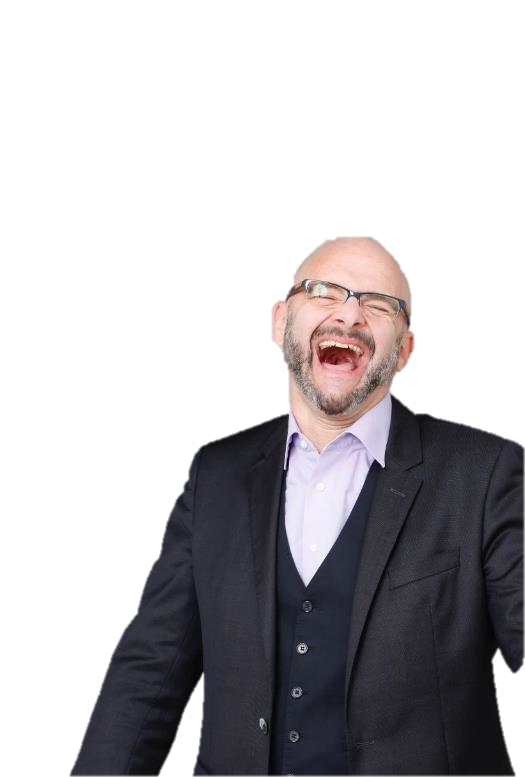 Herzlich willkommen!
OLAF KAPINSKI
  Unternehmer
  Führungskraft
  Podcaster
aus Leidenschaft
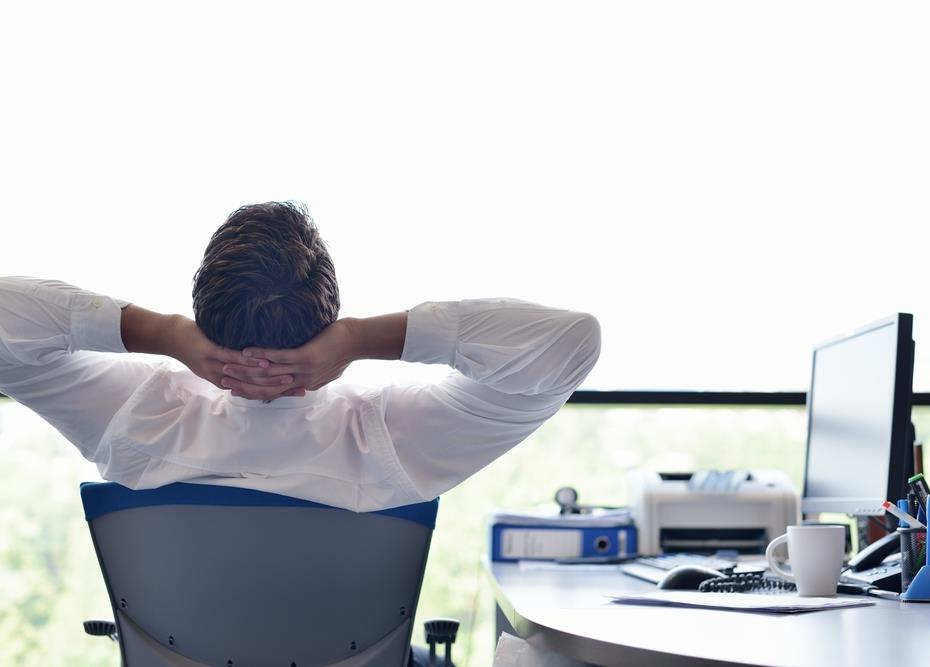 Du hast gerade Pause!
Gönnen sie Dir auch:
Mails aus
Kein Facebook
Nicht surfen
Am Ende gibt es noch ein Geschenk!
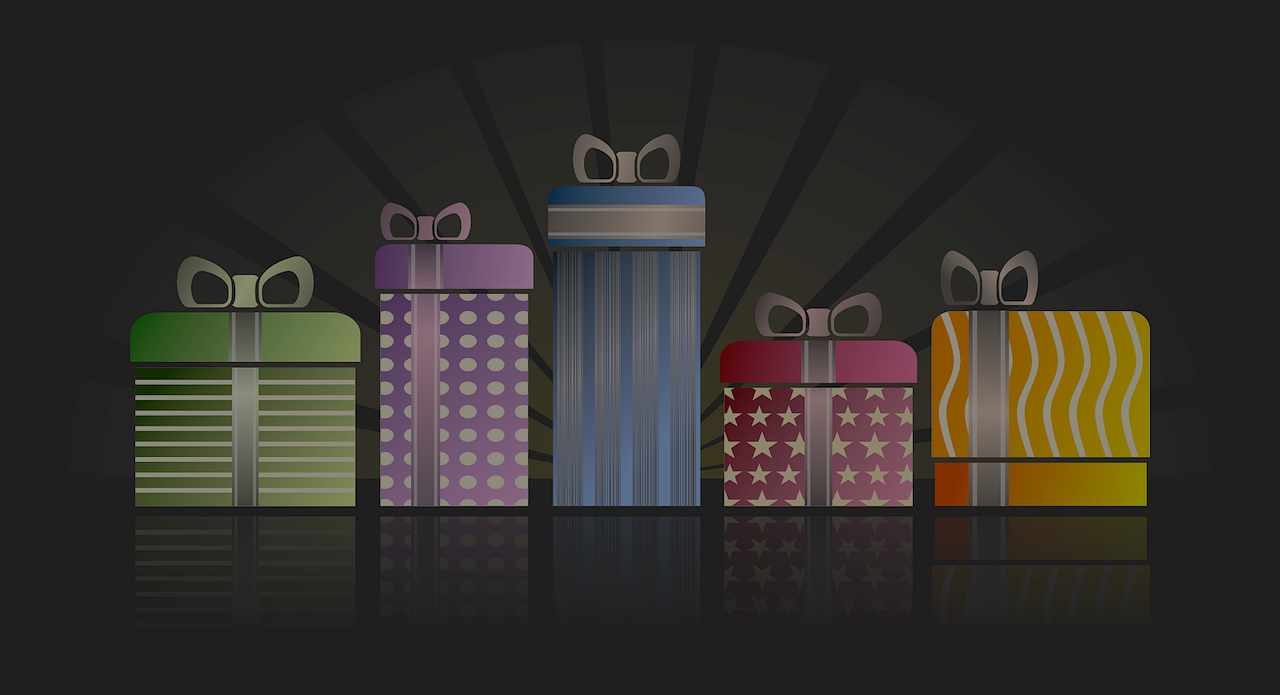 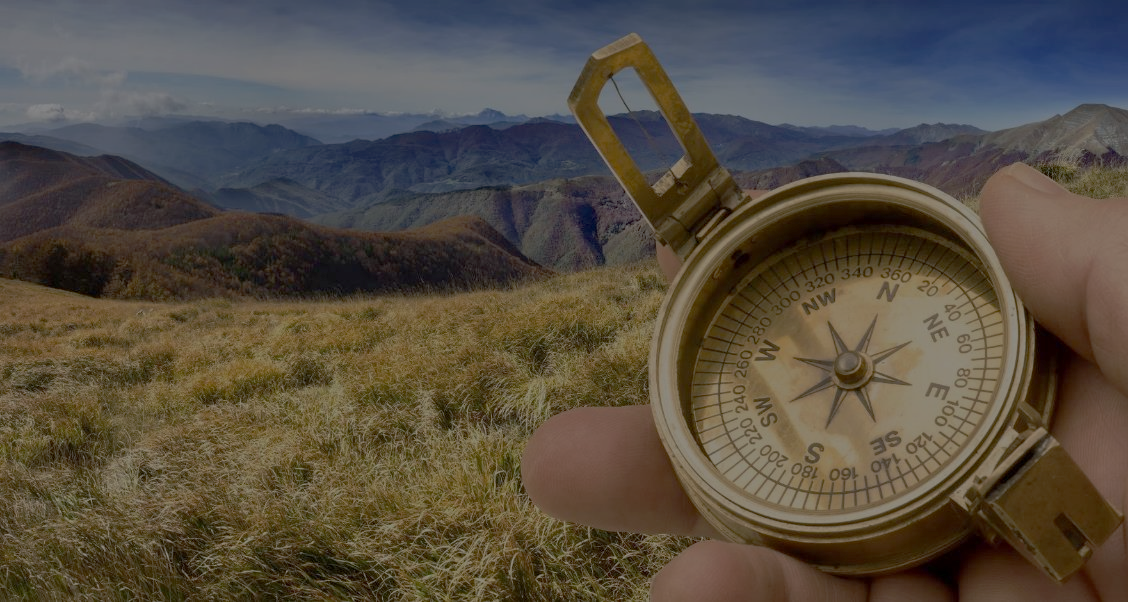 Das Führungsjahr
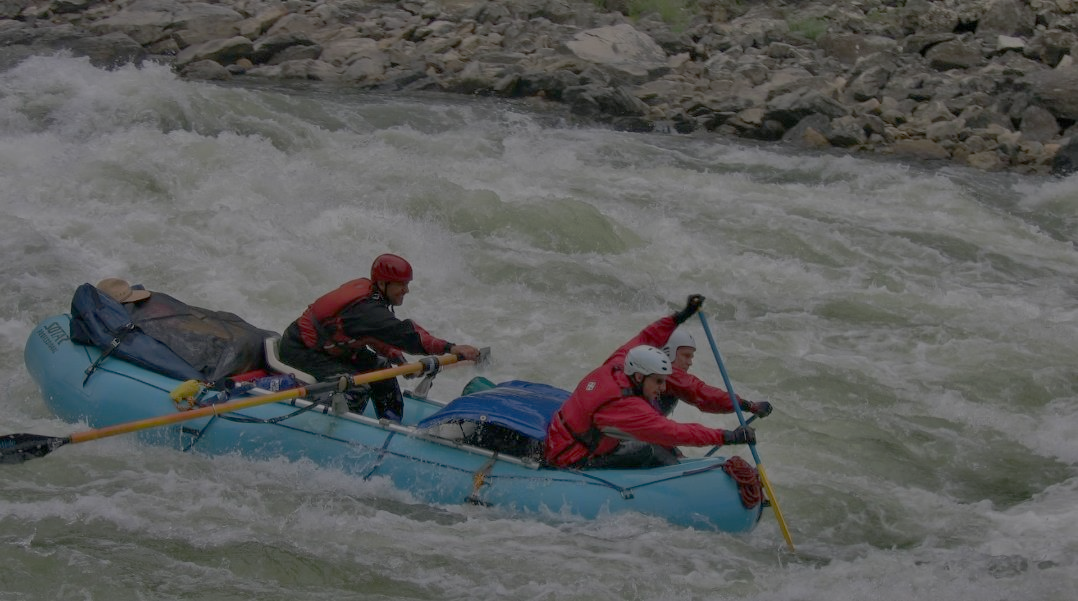 Was nicht geplant ist, passiert nicht
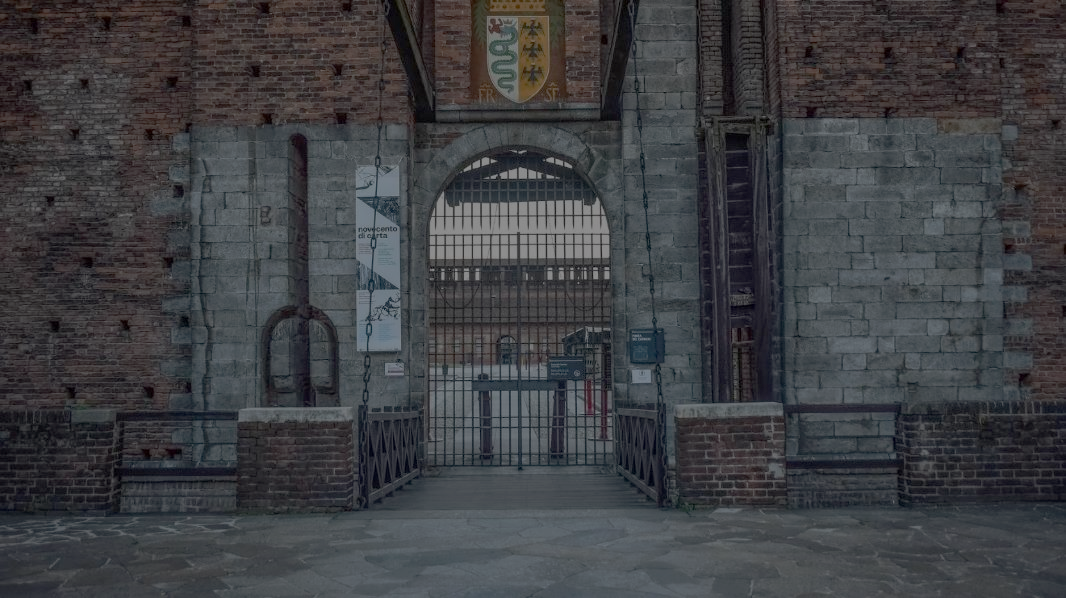 The Art of No
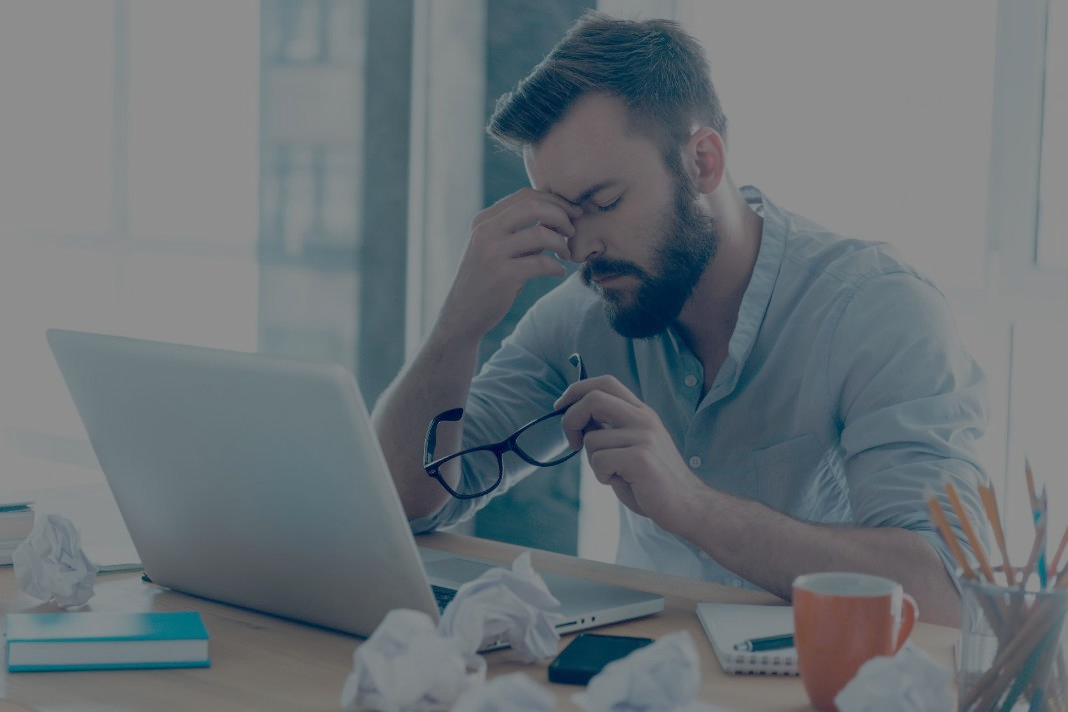 (Zu) viel zu tun?
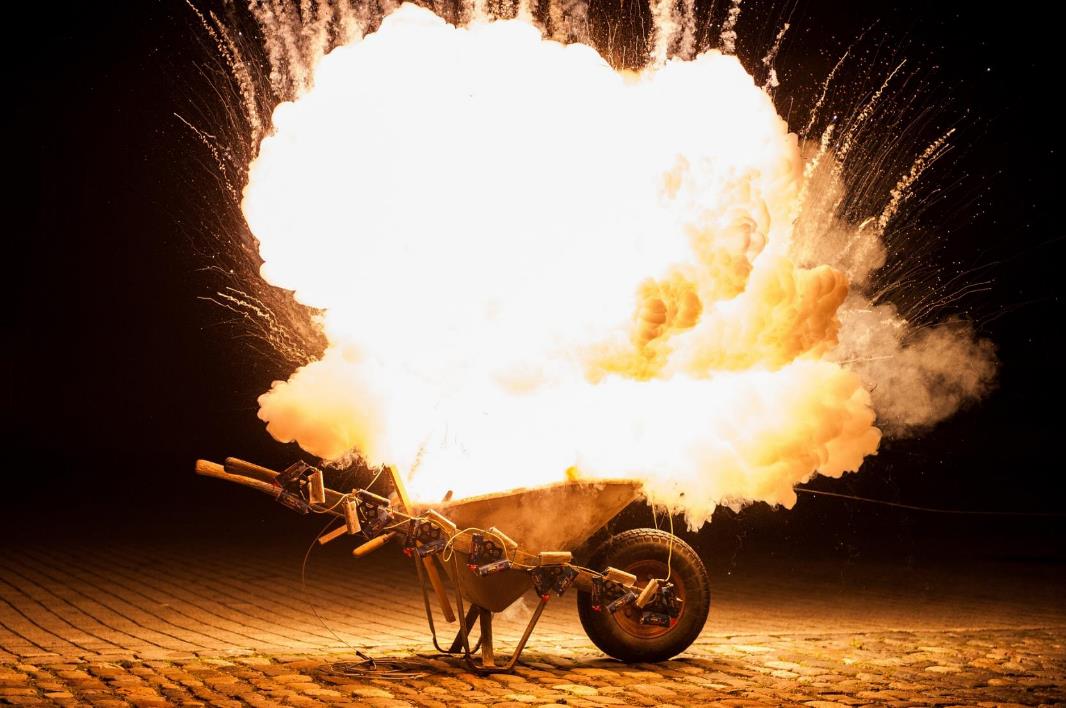 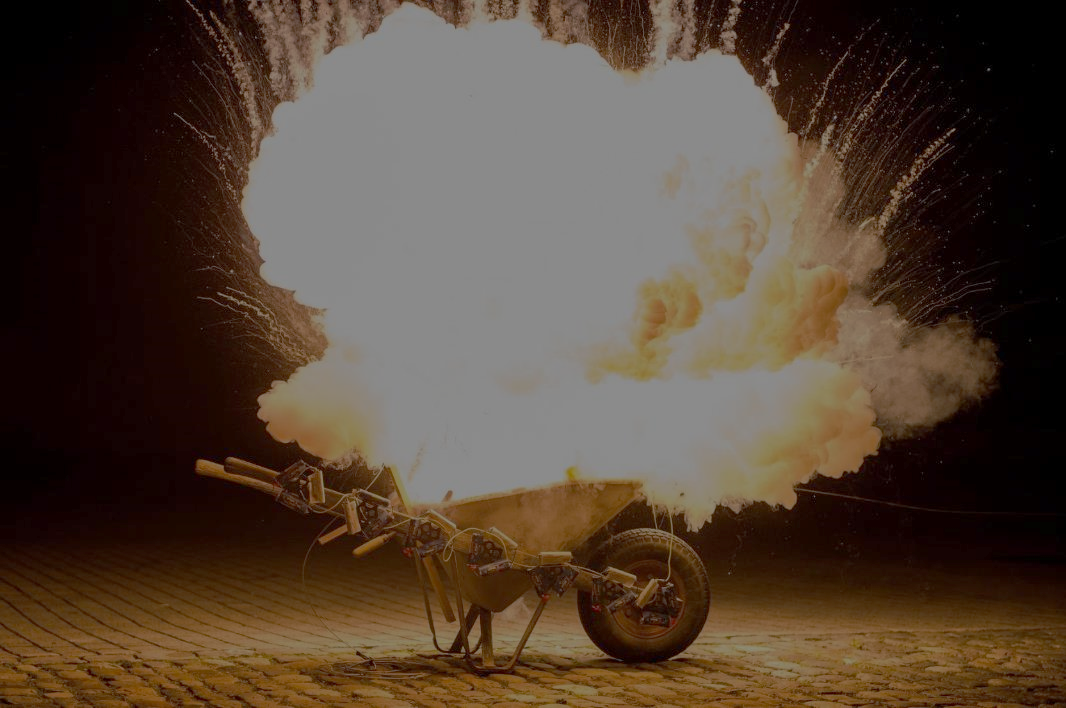 Worum geht‘s eigentlich?
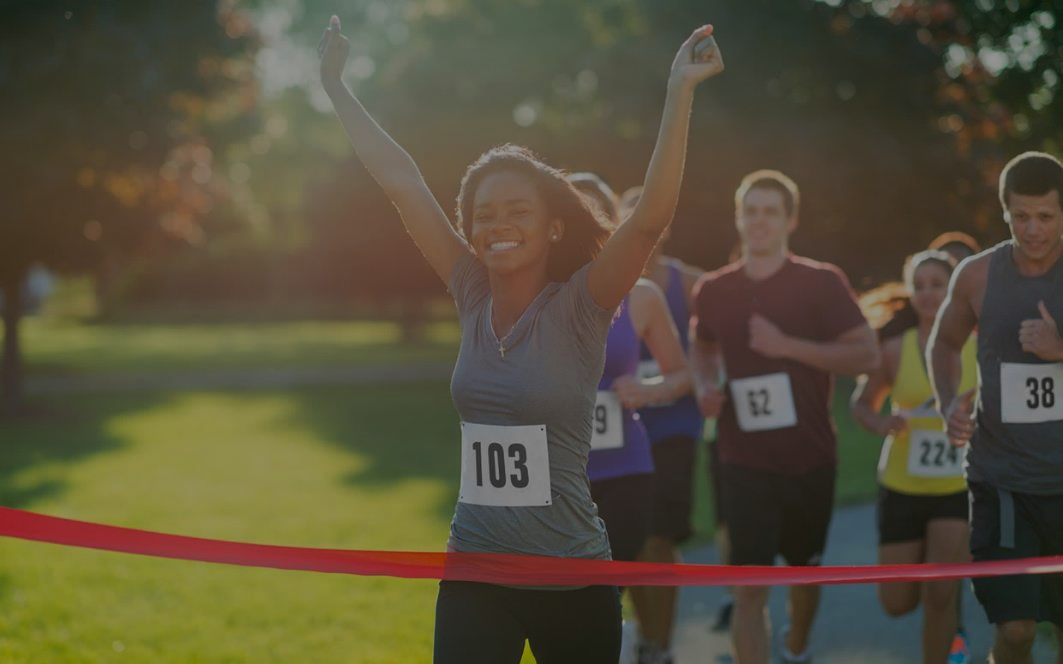 Wochenthemen
Monatsthemen
Quartalsthemen
Jahresthemen
Wochenthemen
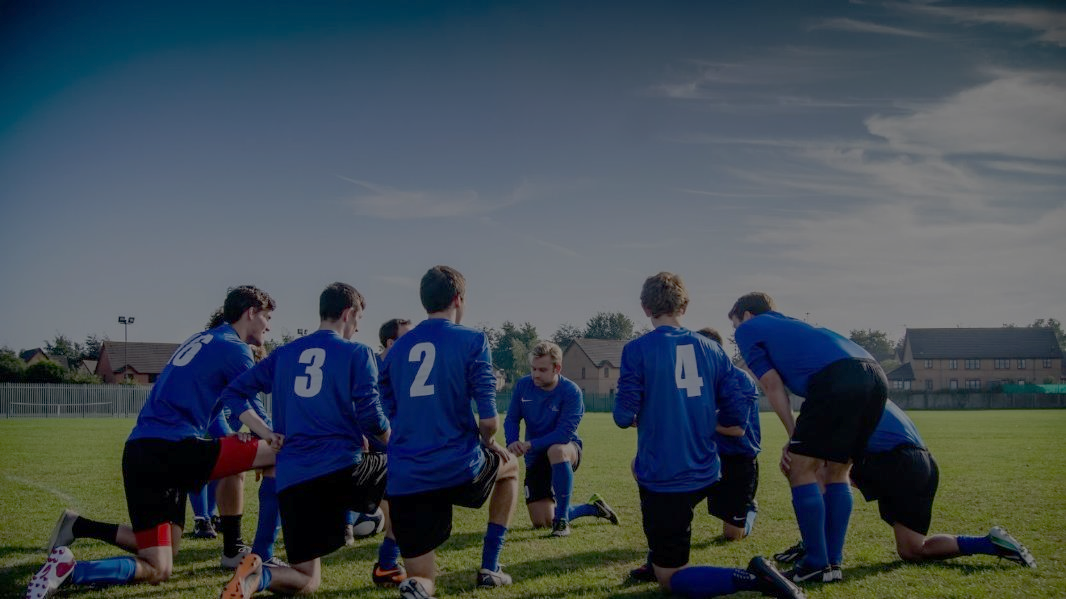 Team Meeting
(zwei-)wöchentlich
[Speaker Notes: Socializing, no status call!]
Wochenthemen
Teammeeting
Mo
Mi
Do
Fr
Di
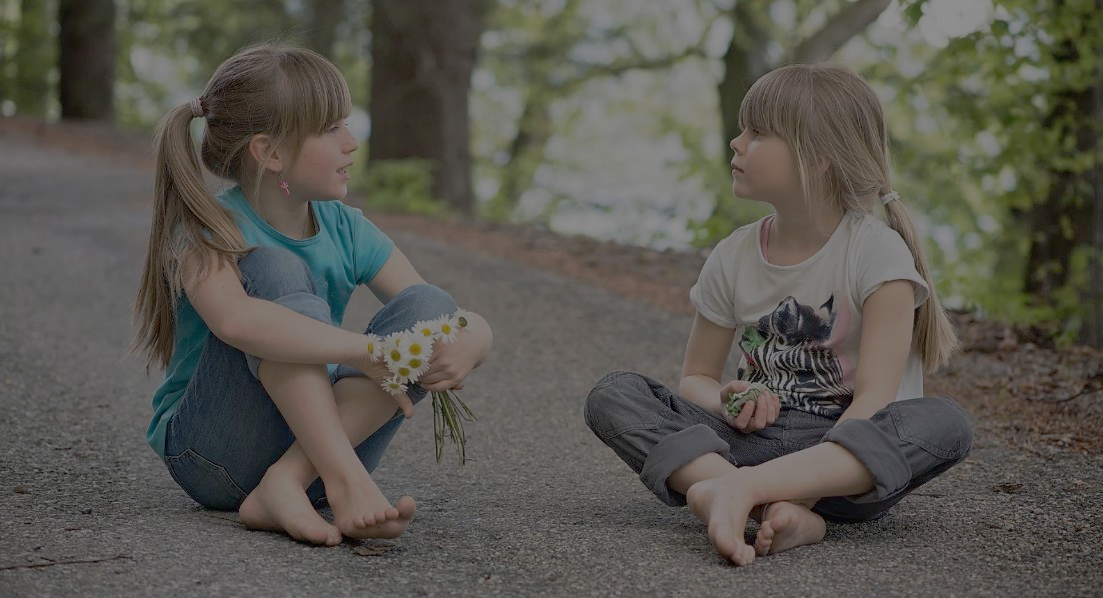 One on Ones
wöchentlich
Wochenthemen
Teammeeting
OOO
Mo
Mi
Do
Fr
Di
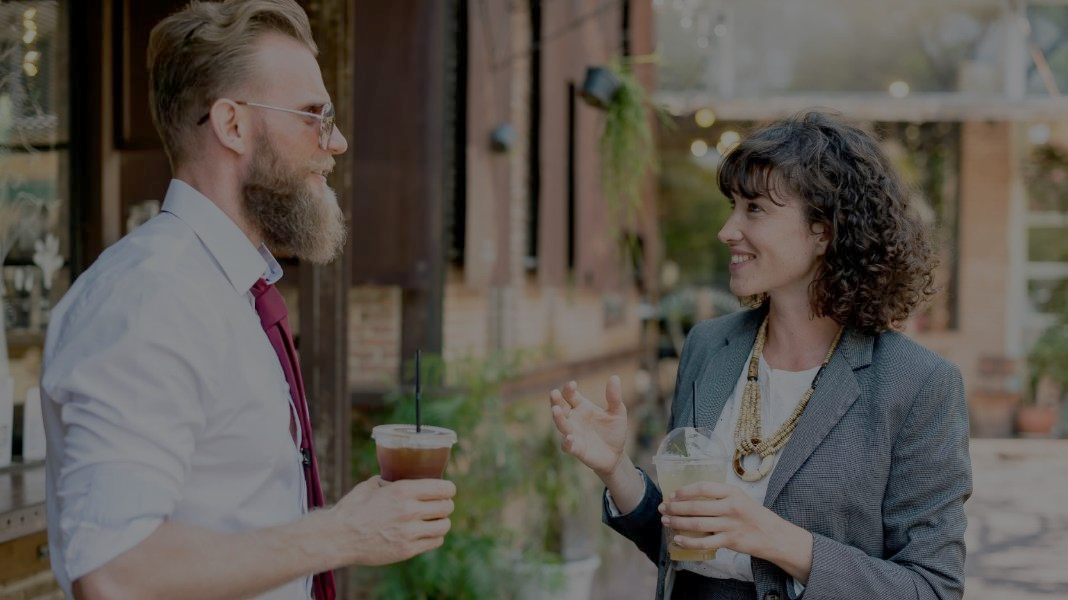 Zeit mit Chef
wöchentlich
Wochenthemen
Teammeeting
Boss-time
OOO
Mo
Mi
Do
Fr
Di
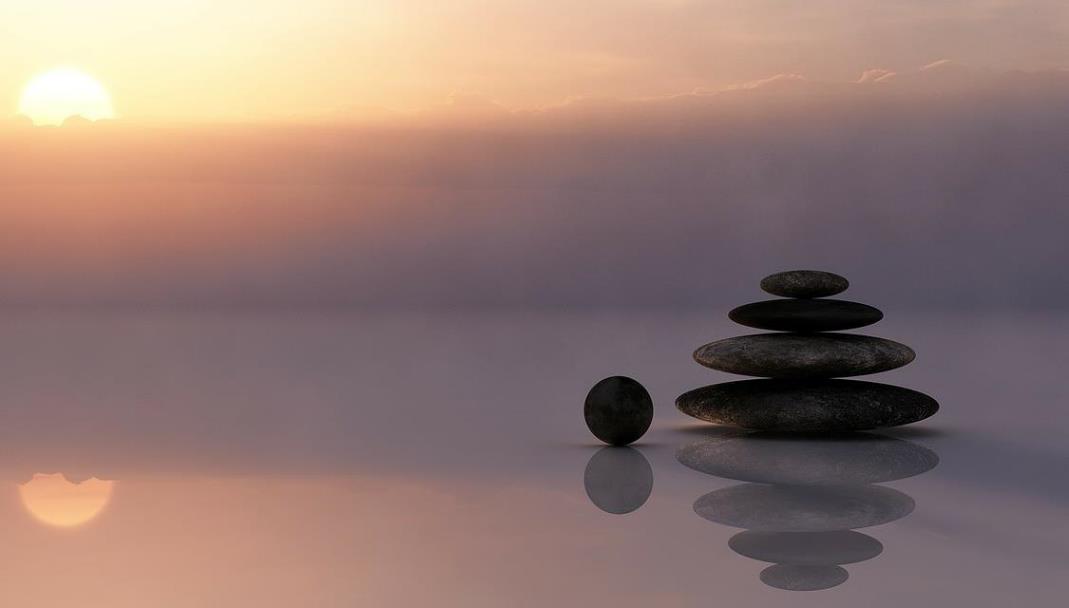 Zeit für Dich
[Speaker Notes: Silent time, Zeit für Dich zum Denken]
Wochenthemen
My Time
Teammeeting
Boss-time
OOO
Mo
Mi
Do
Fr
Di
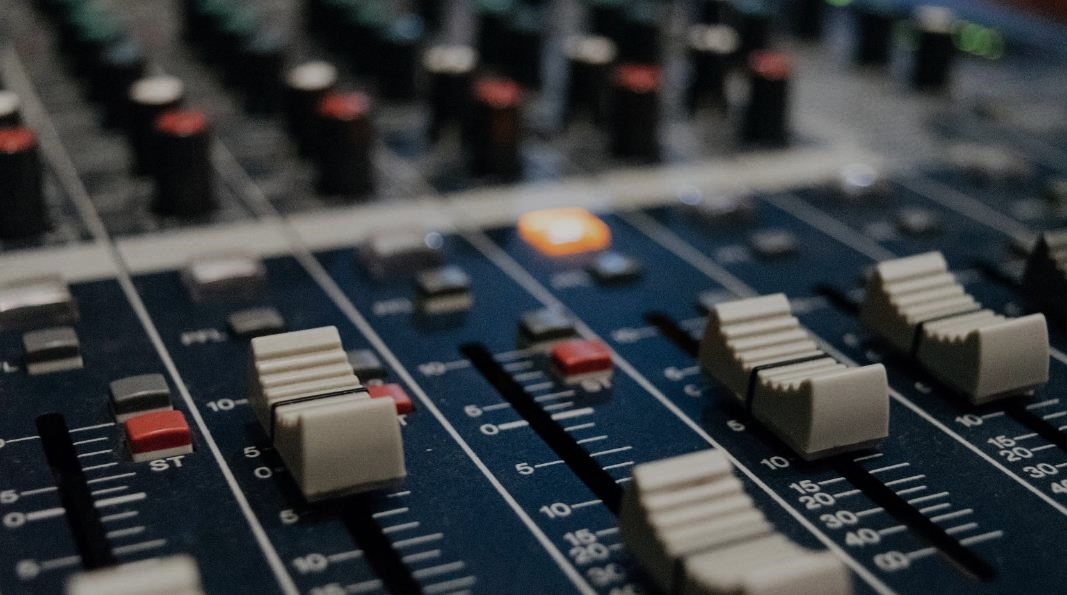 Was passiert?
[Speaker Notes: Silent time, Zeit für Dich zum Denken]
Wochenthemen
My Time
Teammeeting
Boss-time
OOO
PROD Status
PROJ Status
OPS Status
Mo
Mi
Do
Fr
Di
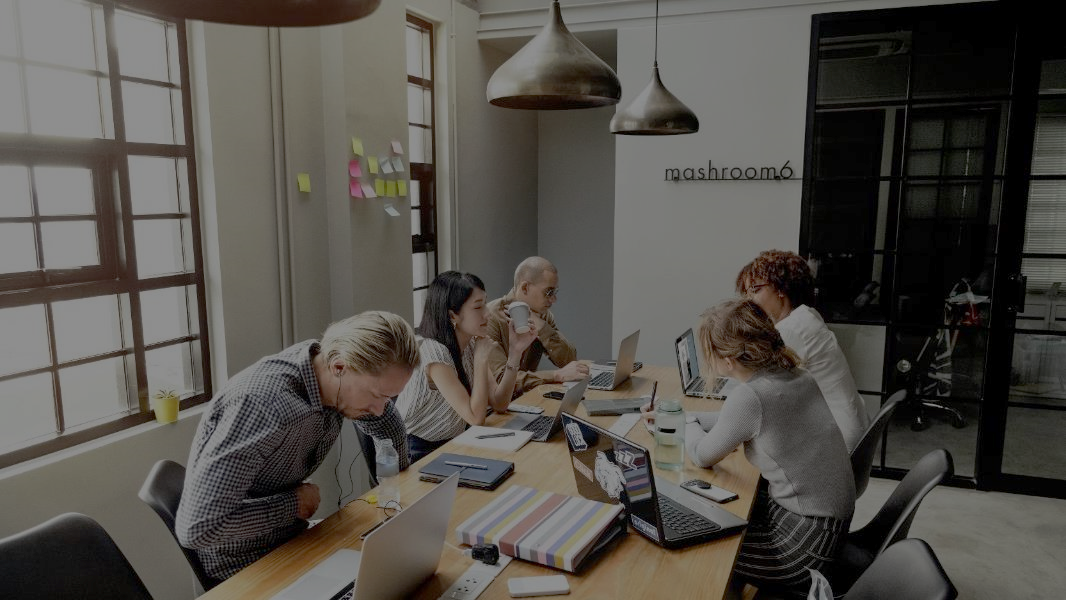 Die wichtigen
Projekte & Aufgaben
Wochenplanung
Wochenthemen
My Time
Teammeeting
Boss-time
Plan Week
OOO
PROD Status
PROJ Status
OPS Status
Mo
Mi
Do
Fr
Di
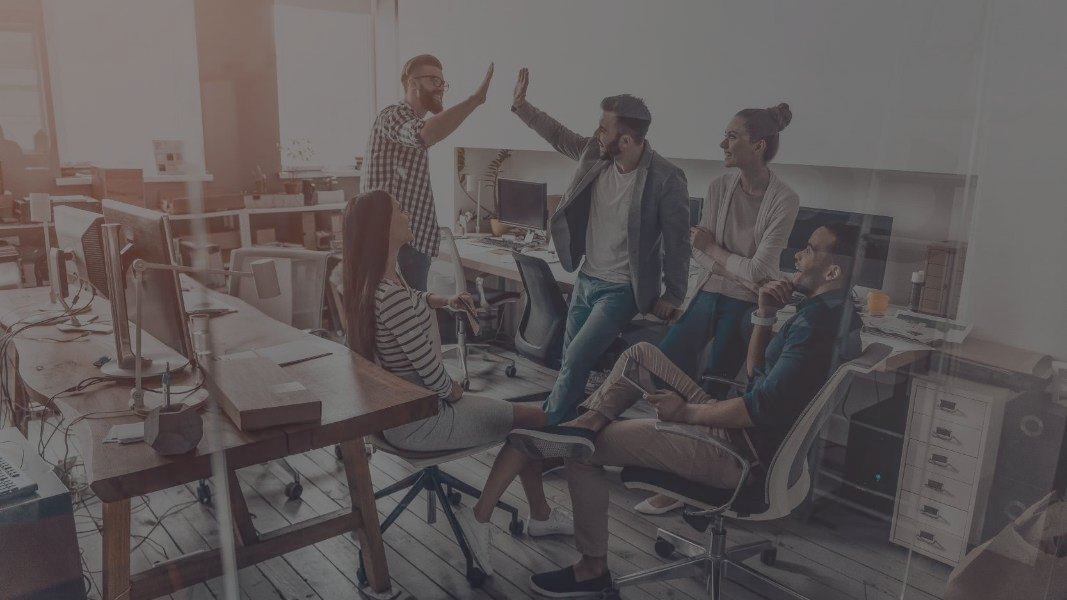 Beende die Woche!
Wochenthemen
My Time
Teammeeting
Boss-time
Clean Desk
Plan Week
OOO
PROD Status
PROJ Status
OPS Status
Mo
Mi
Do
Fr
Di
Monatsthemen
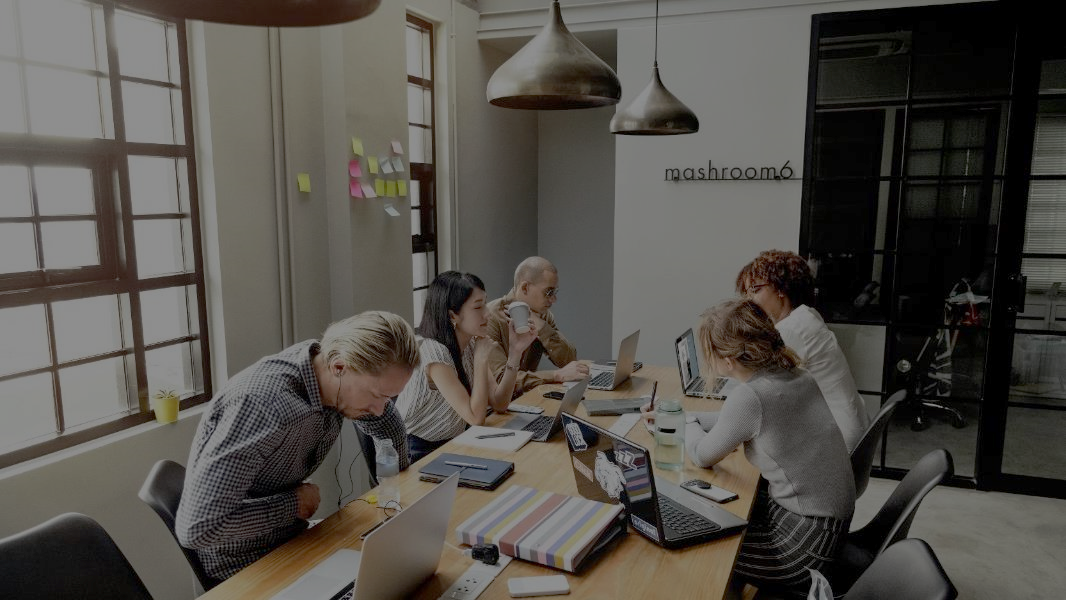 Die wichtigen
Projekte & Aufgaben
Monatsplanung
Monatsthemen
Plan Month
W1
W3
W4
W2
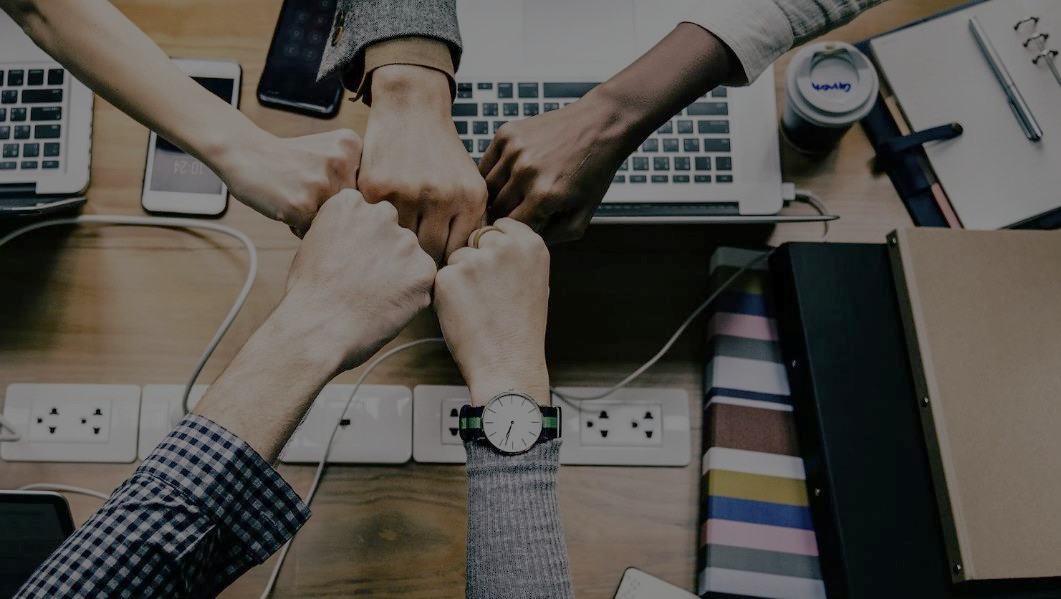 Teamziele
monatlich kleines Reporting
Monatsthemen
Goals status
Plan Month
W1
W3
W4
W2
Quartalsthemen
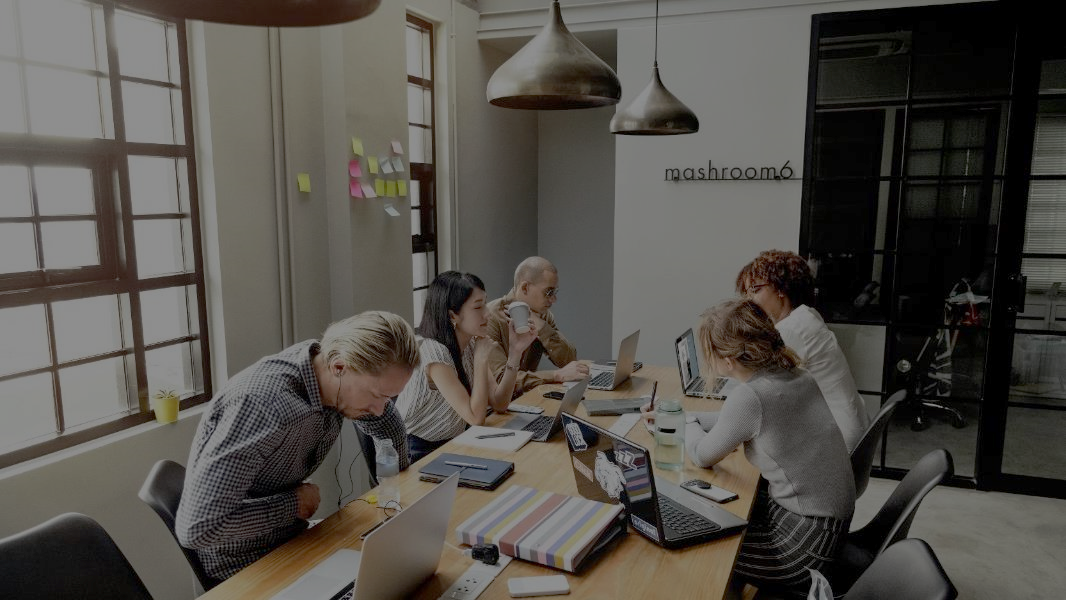 Die wichtigen
Projekte & Aufgaben
Quartalsplanung
Quartalsthemen
Plan Quarter
M1
M3
M2
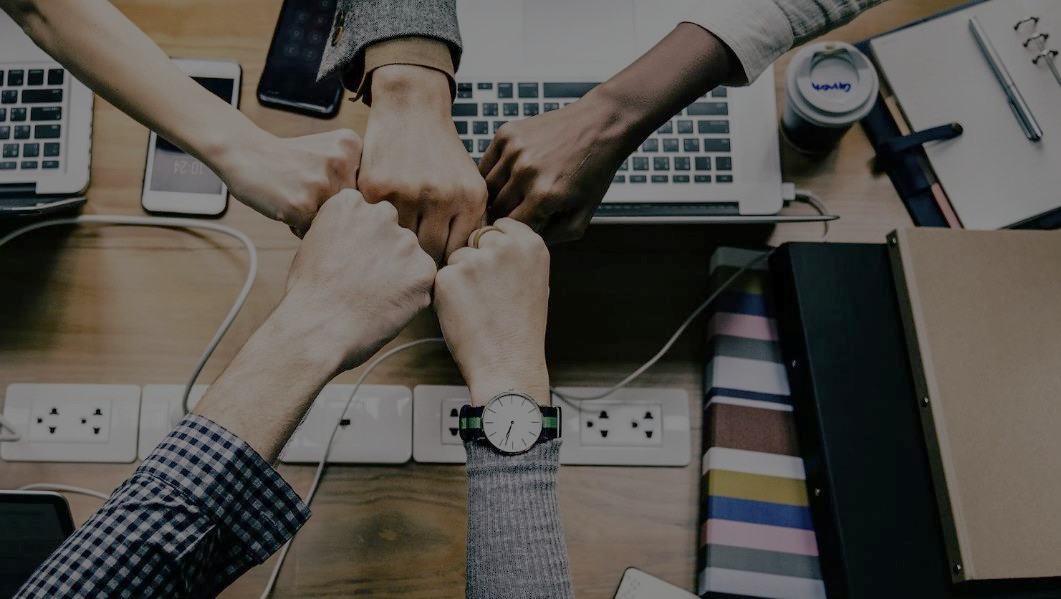 Teamziele
quartalsweise großes Reporting
Quartalsthemen
Plan Quarter
Goals status
(Intense)
M1
M3
M2
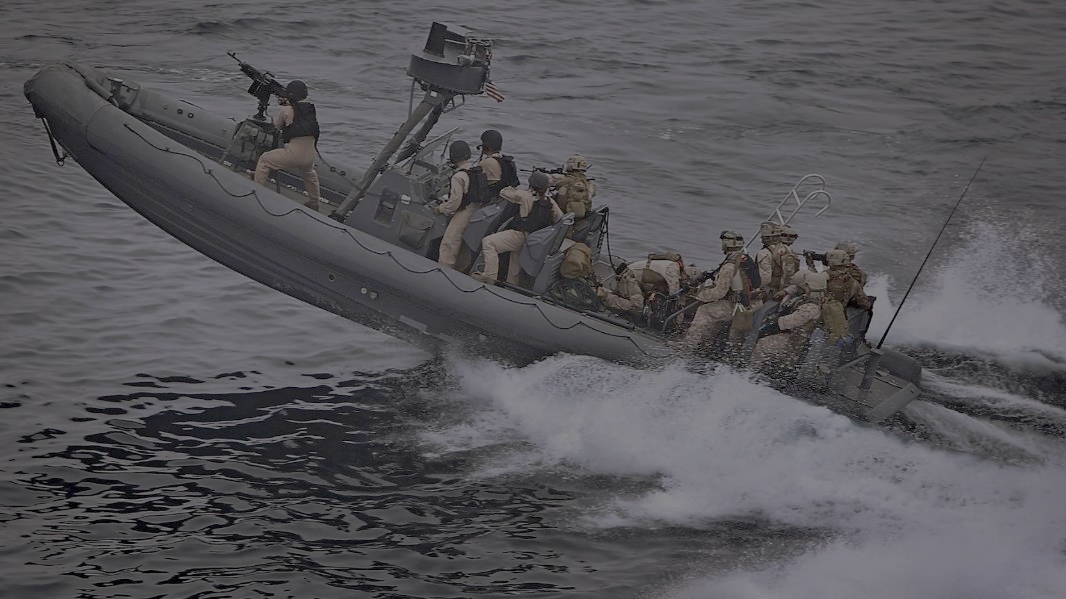 Dein Habitat
[Speaker Notes: Was wird gefordert?
Was wird incentiviert?
Wofür gibt es Bonus / Malus?
Was wird vorgelebt?]
Quartalsthemen
Plan Quarter
Goals status
(Intense)
Talk to customers
M1
M3
M2
Jahresthemen
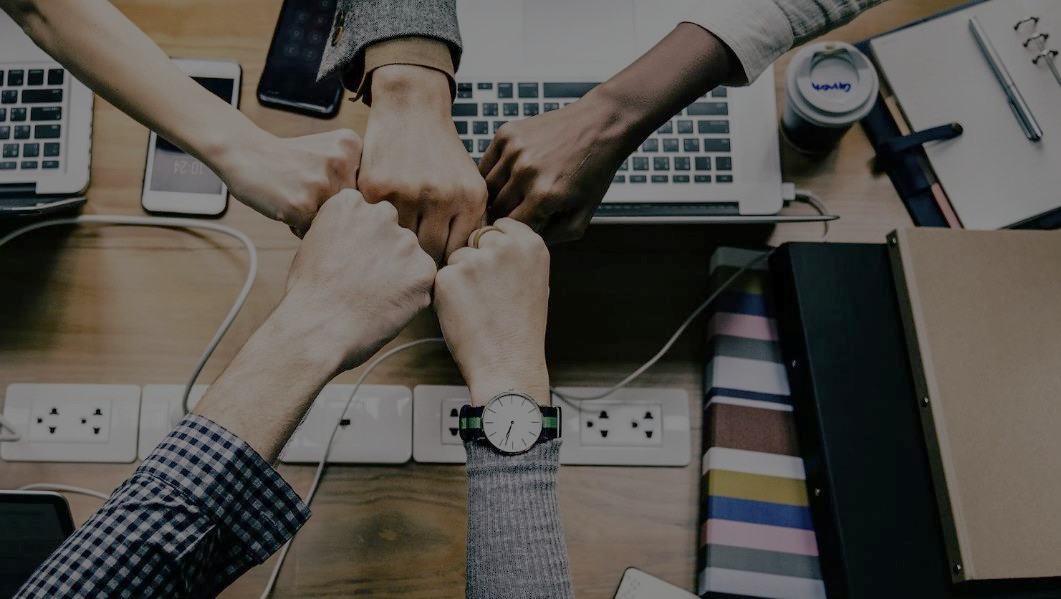 Teamziele
erreichen
Jahresthemen
evaluate employees
evaluate employees
Q1
Q3
Q4
Q2
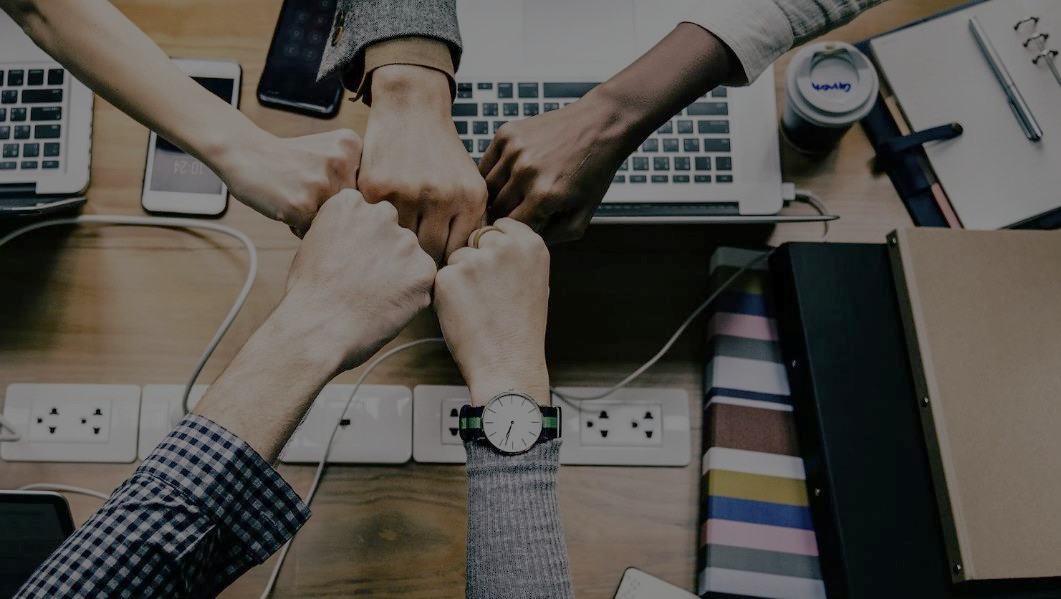 Teamziele
vereinbaren
Jahresthemen
evaluate employees
evaluate employees
Agree Team Goals
Define Team Goals
Q1
Q3
Q4
Q2
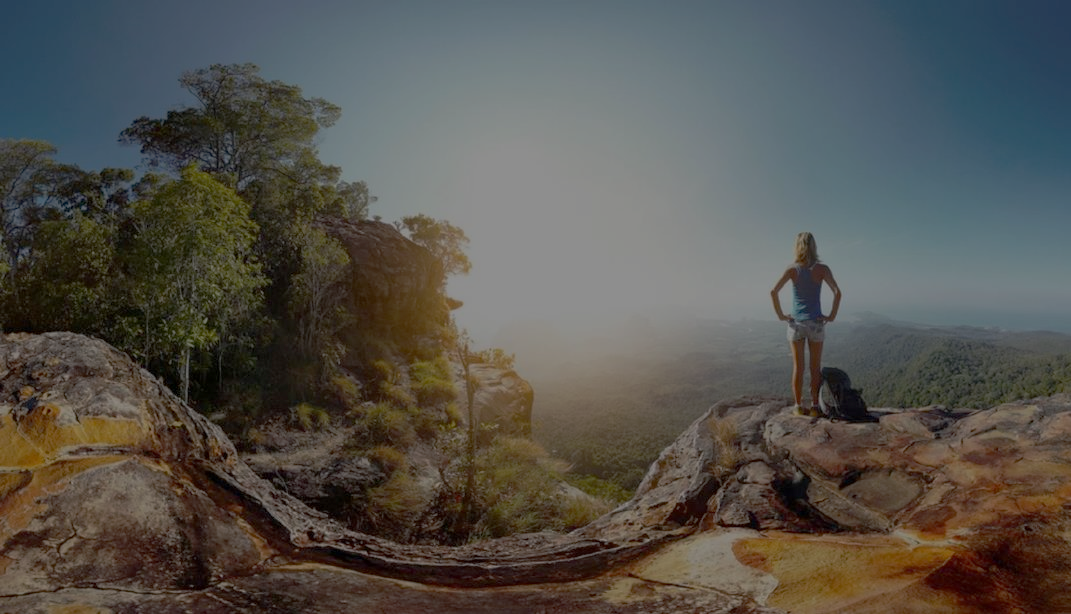 Deine Ziele
Jahresthemen
evaluate employees
evaluate employees
YOUR Goals
Agree Team Goals
Define Team Goals
Q1
Q3
Q4
Q2
Jährliche Aufgaben
Jährliche Aufgaben
Strategy
Reports
Forecast
Budget
Trainings
Jahresthemen
Annual Org Tasks
evaluate employees
evaluate employees
Define YOUR Goals
Agree Team Goals
Define Team Goals
Q1
Q3
Q4
Q2
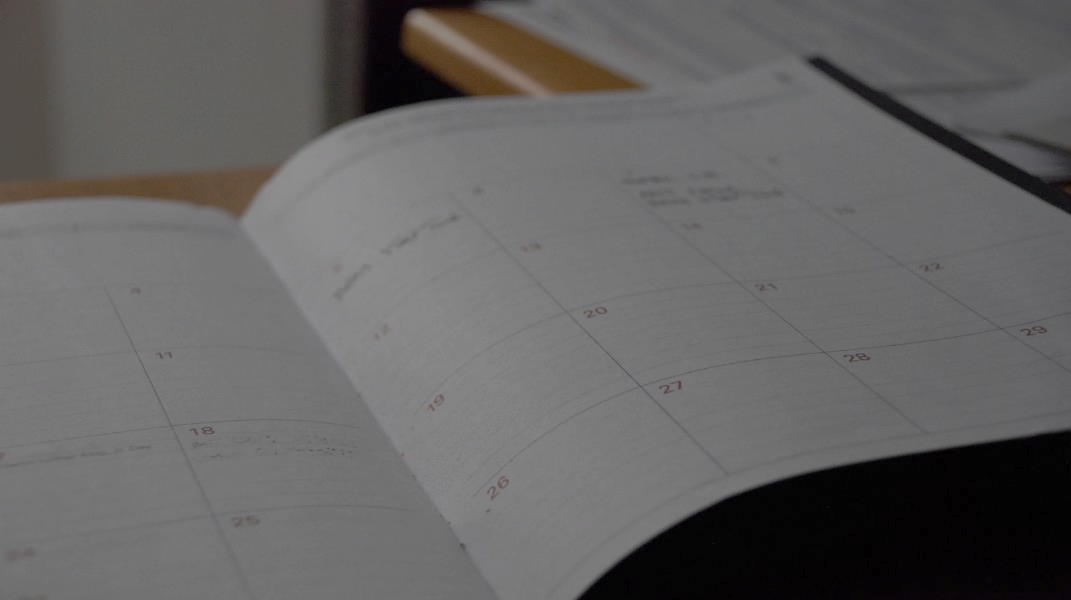 Sämtliche Termine für ein Jahr eintragen
Oktober
Jahresthemen
Annual Org Tasks
evaluate employees
evaluate employees
Define YOUR Goals
Plan next years appointments
Agree Team Goals
Define Team Goals
Q1
Q3
Q4
Q2
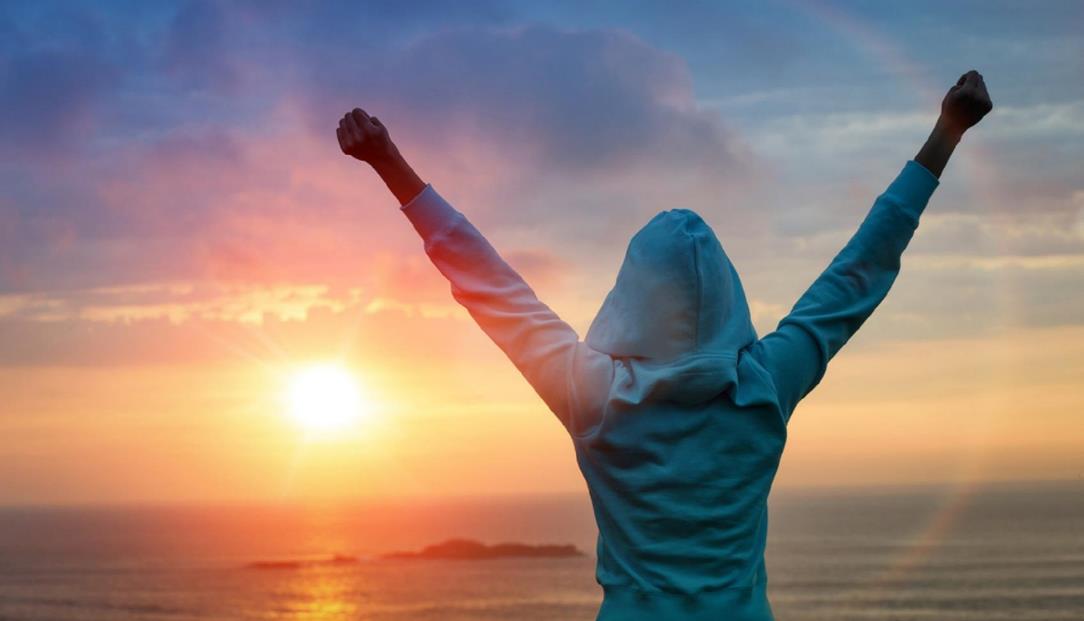 LEBEN-FÜHREN
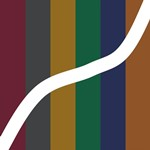 [Speaker Notes: Mens sana in corporae sano
Sport, Bewegung, schlaf
Gutes essen, sex, liebe, Familie
Hobby, reisen]
LEBEN-FÜHREN
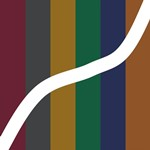 [Speaker Notes: Mens sana in corporae sano
Sport, Bewegung, schlaf
Gutes essen, sex, liebe, Familie
Hobby, reisen]
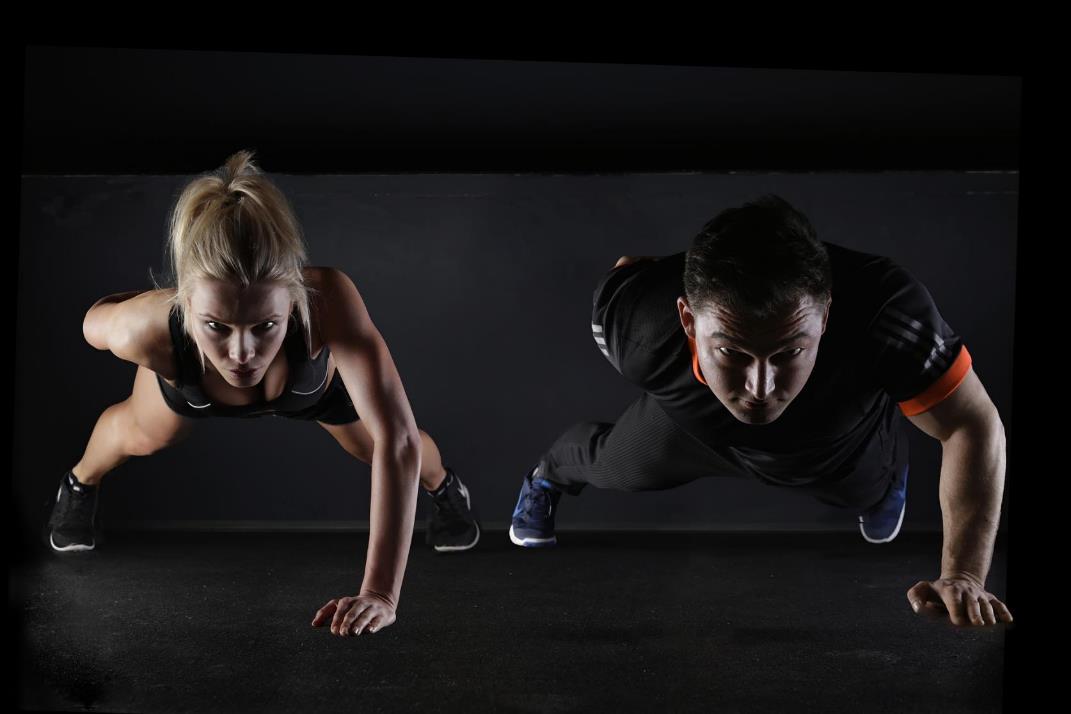 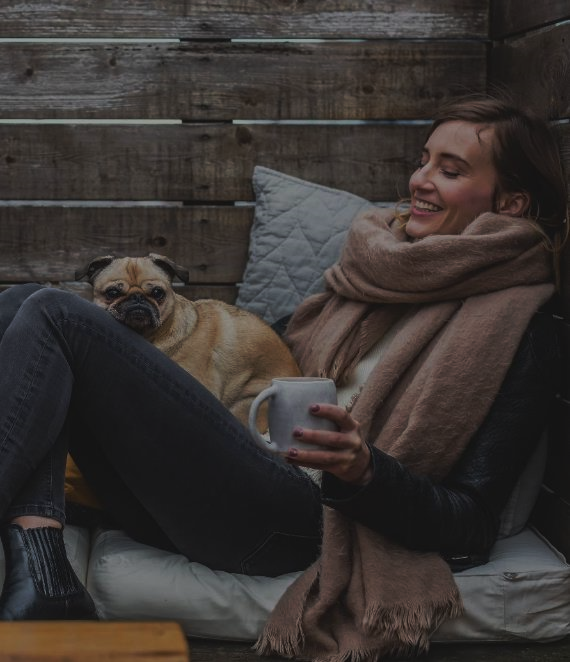 Rang
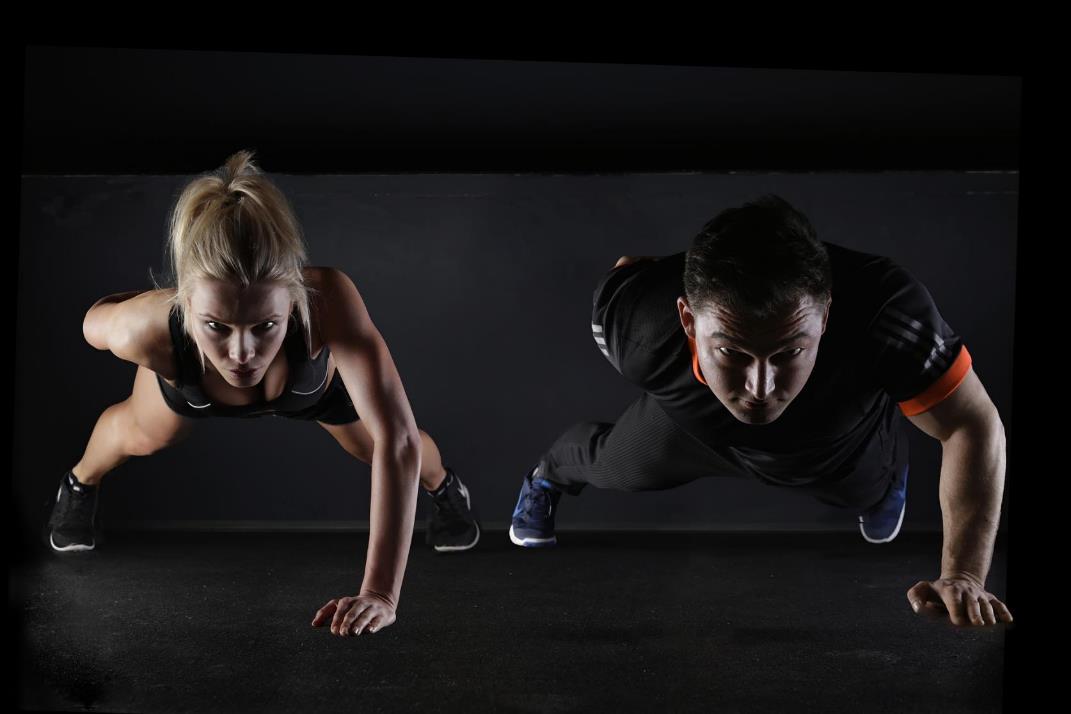 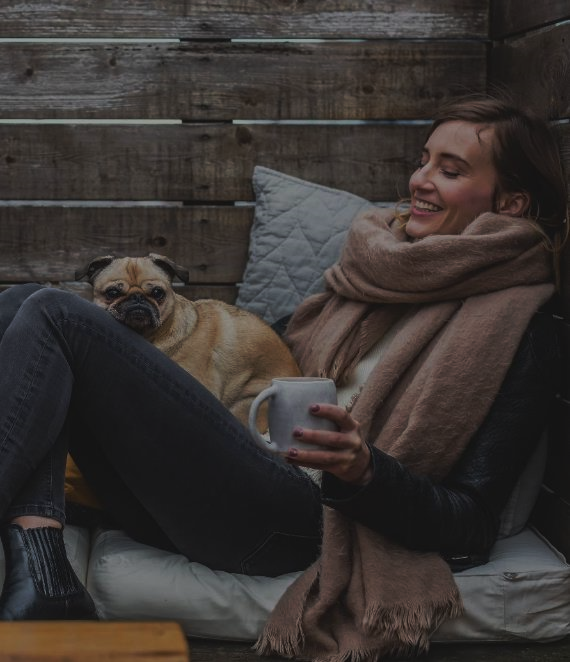 Rang
Du hast nur ein Leben. Mach was draus!
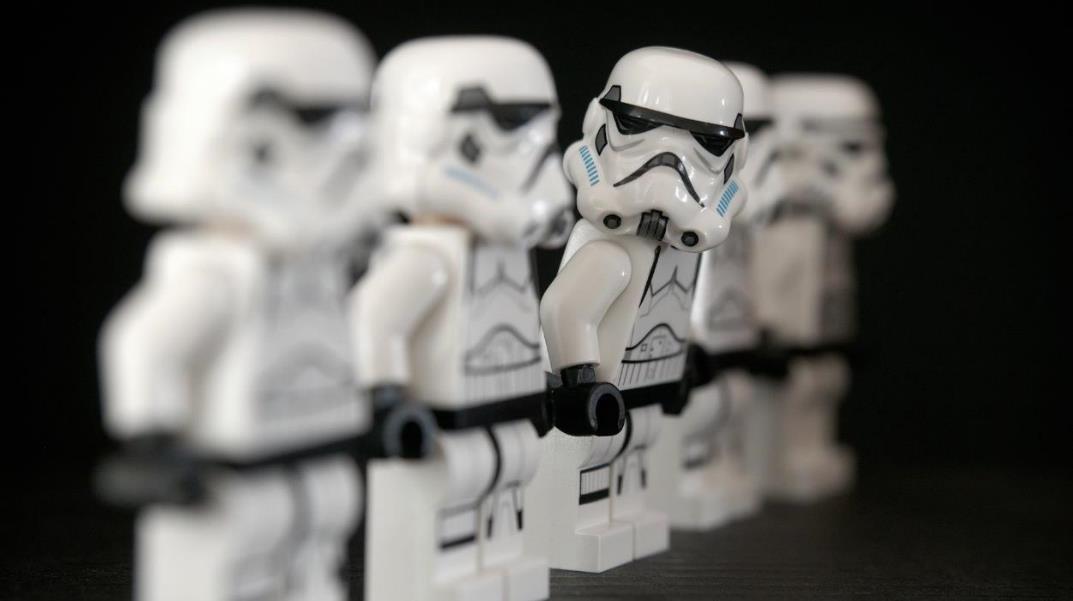 Fragen?